Sanofi at a Glance
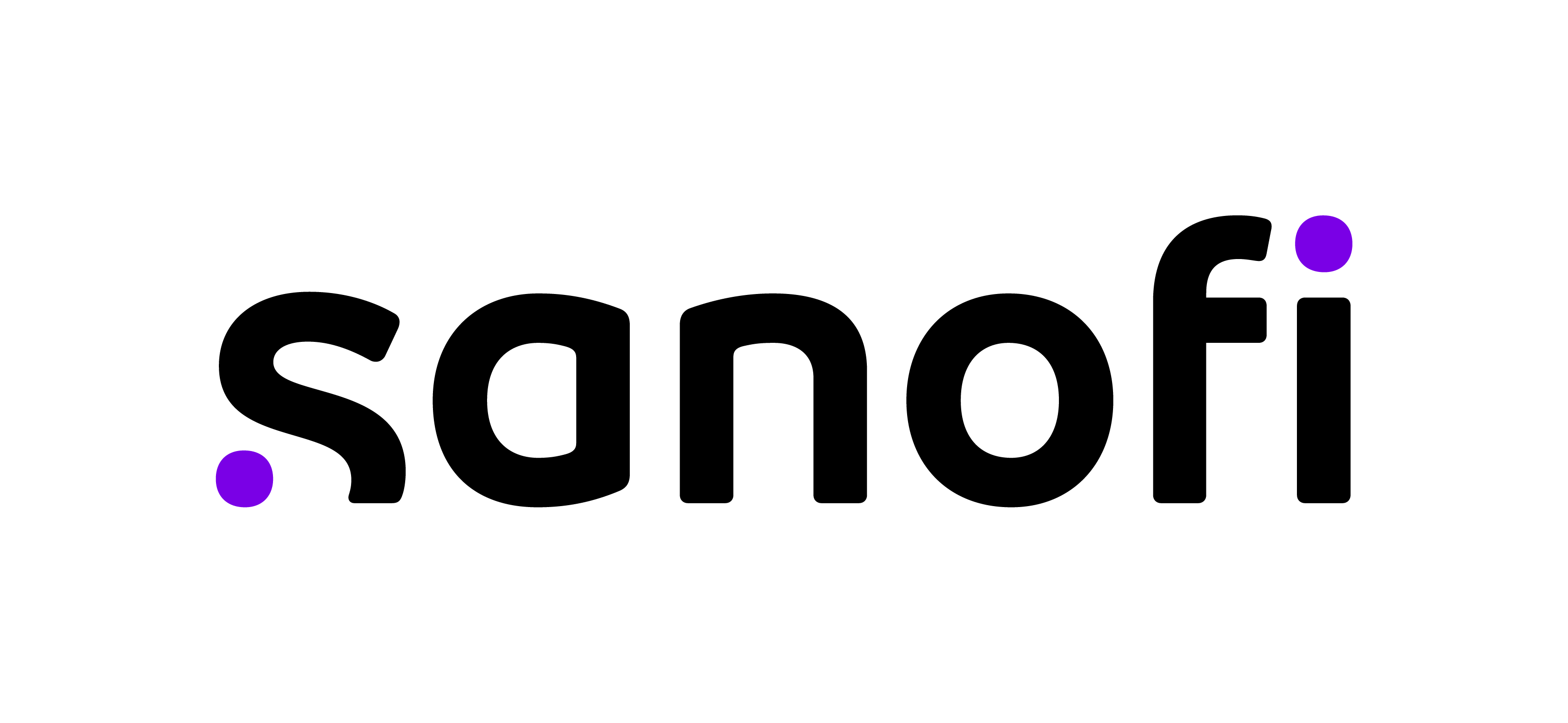 Presented by: Ore Shote
What is Sanofi?
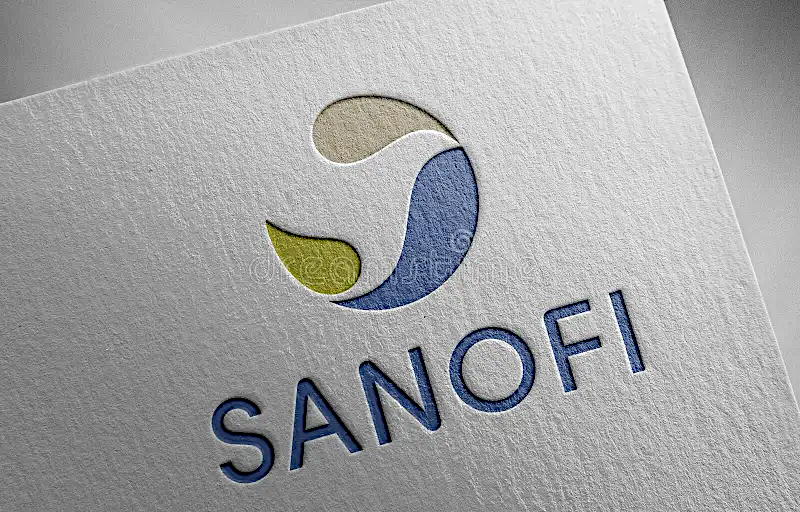 Business Growth
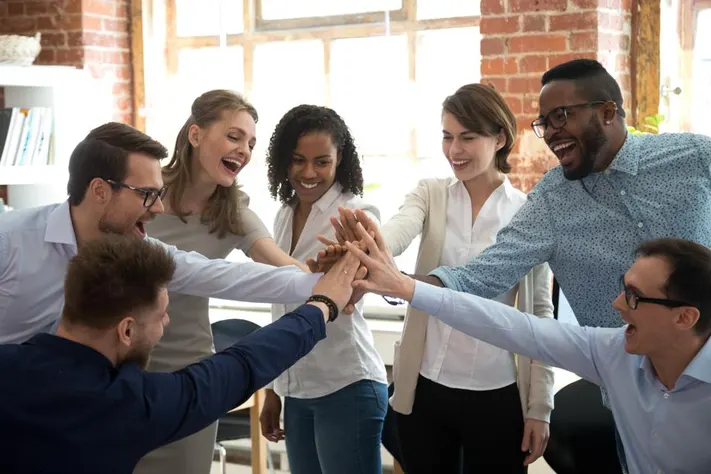